45-6
This work is licensed under a Creative Commons Attribution 4.0 International License.
Please add this statement to all the videos you create.
English Bible quotes are from the World English Bible US, which is in the public domain.
[Speaker Notes: 45 Empty Tomb
1. Empty Tomb - Matt 28:1-8, 11-15; Mark 16:1-11; Luke 24:1-11 (Left Top)
2. Mary Magdalene meets Jesus - John 20:1-18 (Right Top)
3. Road to Emmaus - Luke 24:13-35 (Right Bottom)
4. Jesus & Disciples - Matt 28:16-20; Mrk 16:14-19; Luke 24:36-49; John 20:24-31
(Left Bottom)
5. Sea of Galilee - John 21:1-25 (Center)]
Sea of Galilee – 
John 21:1-25
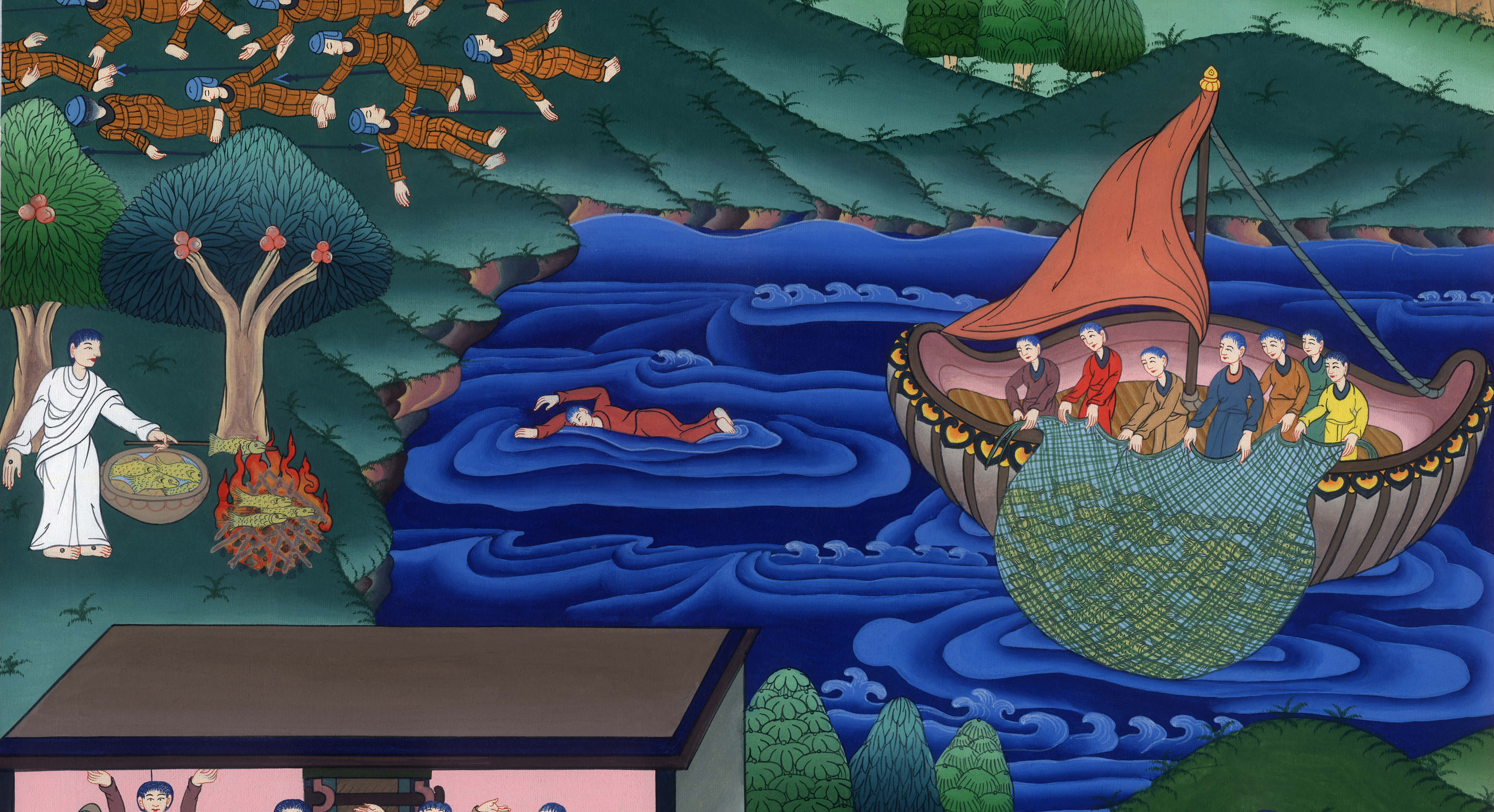 Sea of Galilee - John 21:1-25
John
Sea of Galilee – 
John 21:1-25
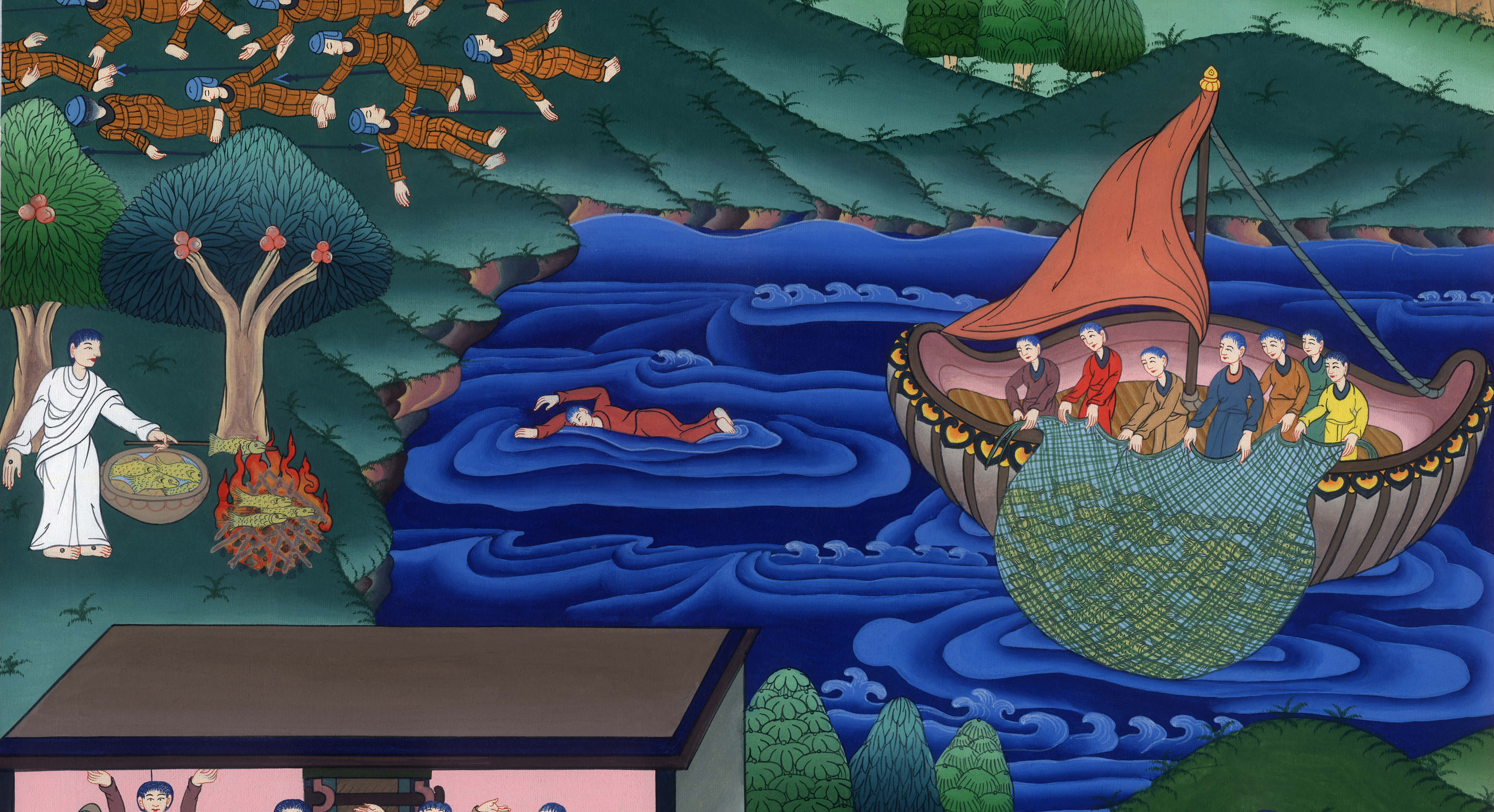 John 21:1After these things, Jesus revealed himself again to the disciples at the sea of Tiberias. He revealed himself this way.
John
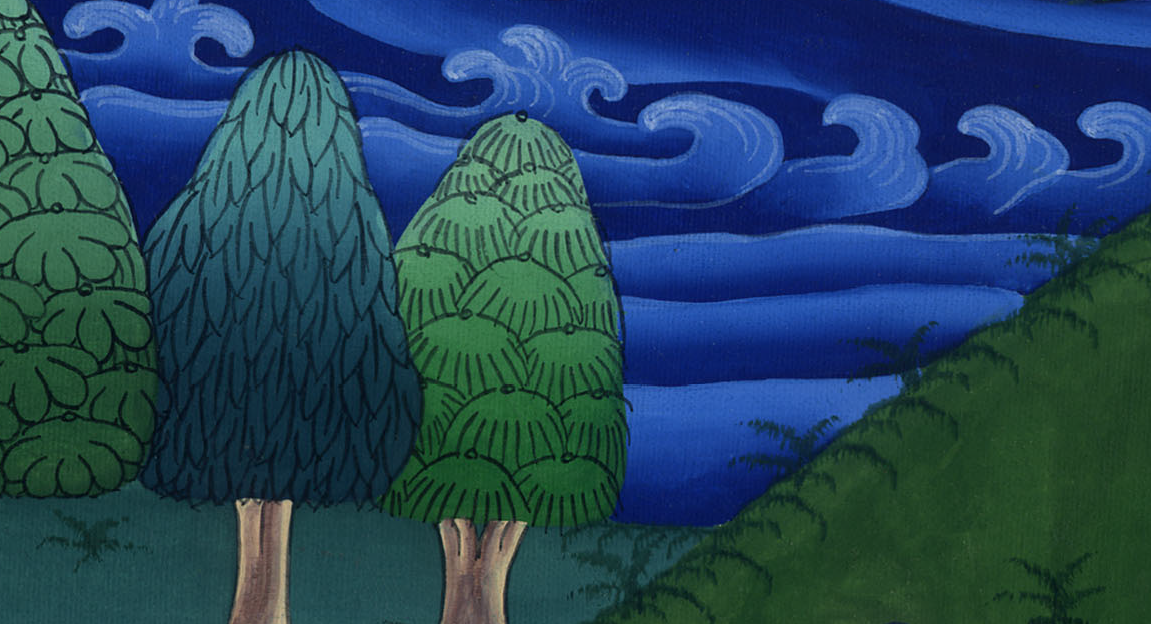 John 21:1
2Simon Peter, Thomas called Didymus, Nathanael of Cana in Galilee, and the sons of Zebedee, and two others of his disciples were together.
John
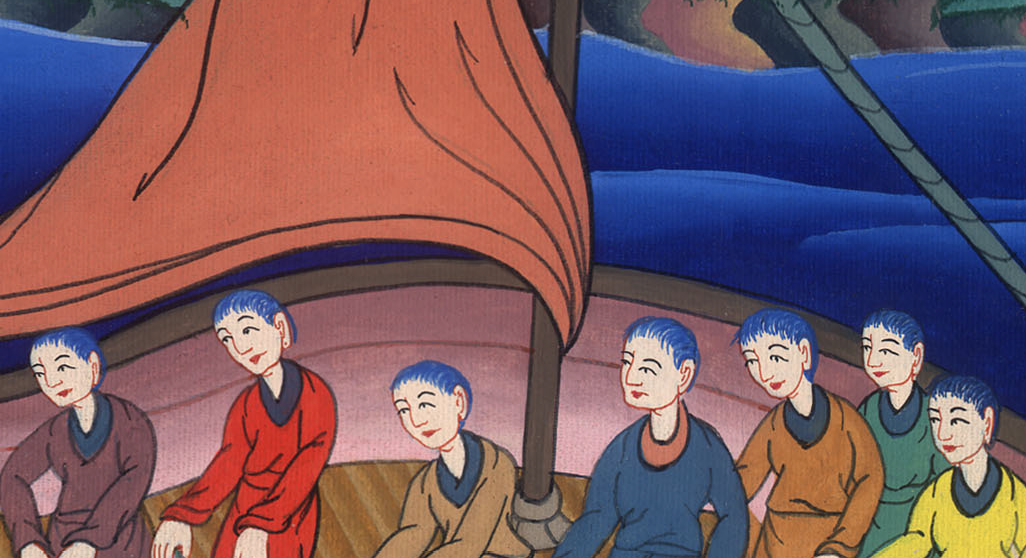 John 21:2
3Simon Peter said to them, “I’m going fishing.”
They told him, “We are also coming with you.” They immediately went out and entered into the boat. That night, they caught nothing.
John
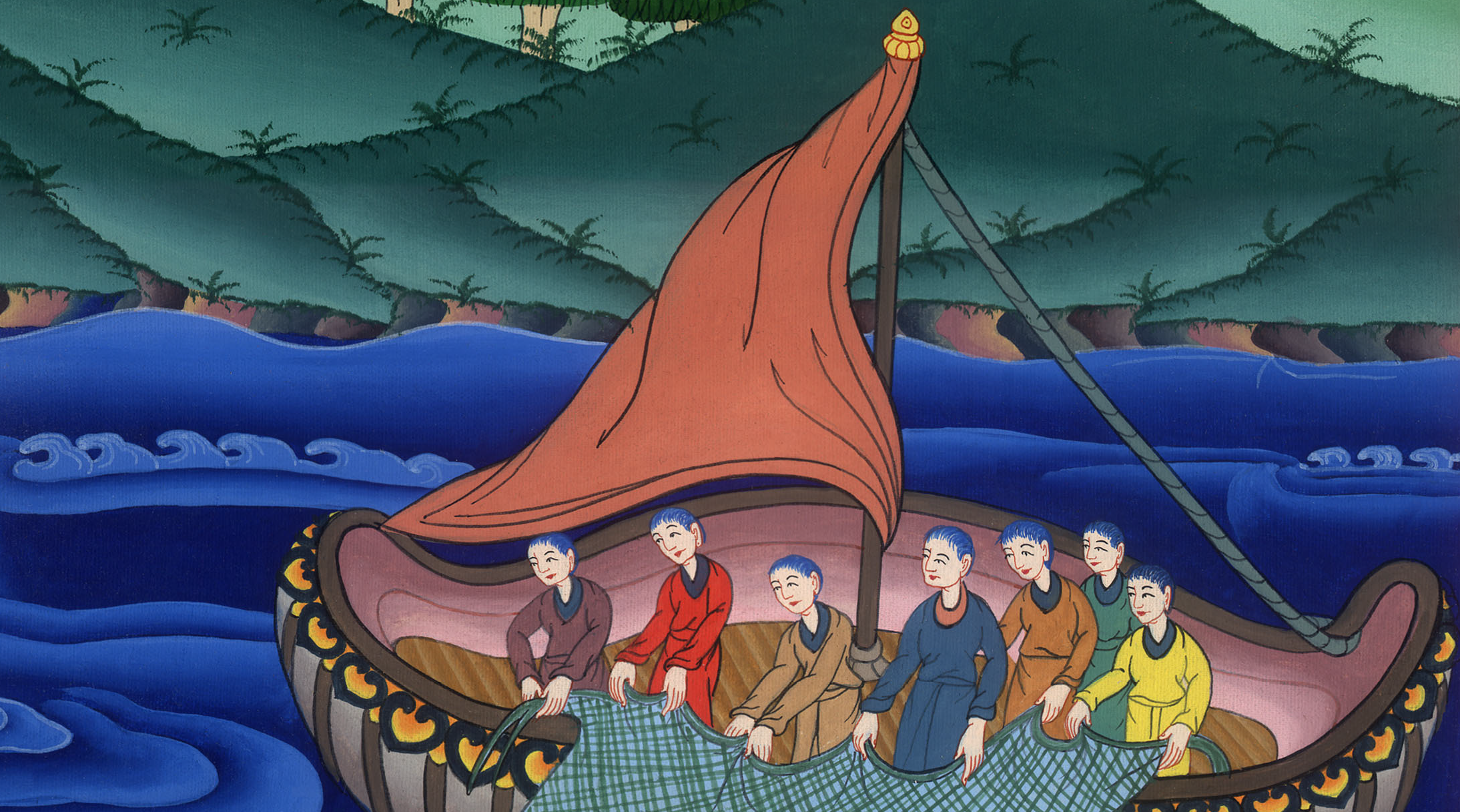 John 21:3
4But when day had already come, Jesus stood on the beach; yet the disciples didn’t know that it was Jesus.
John
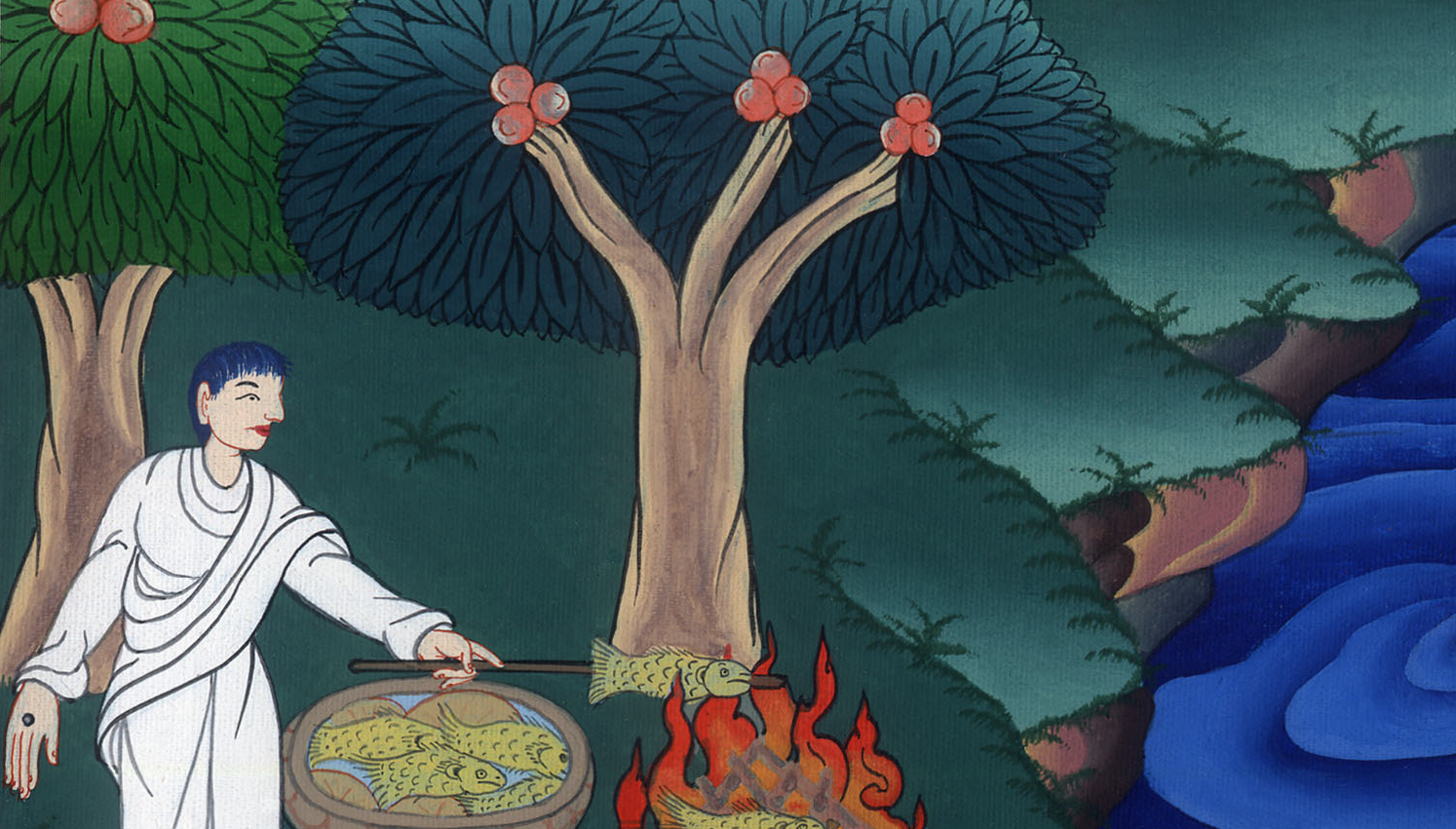 John 21:4
5Jesus therefore said to them, “Children, have you anything to eat?” They answered him, “No.”
John
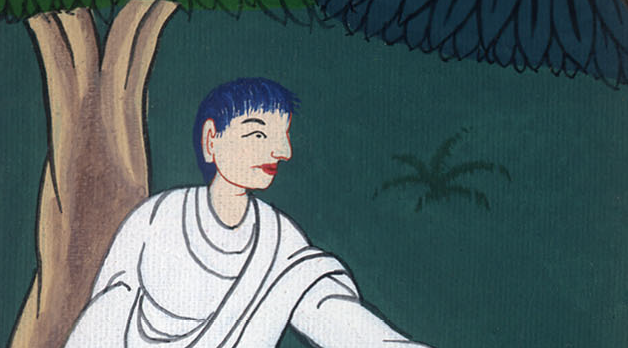 John 21:5
6He said to them, “Cast the net on the right side of the boat, and you will find some.”
They cast it therefore, and now they weren’t able to draw it in for the multitude of fish.
John
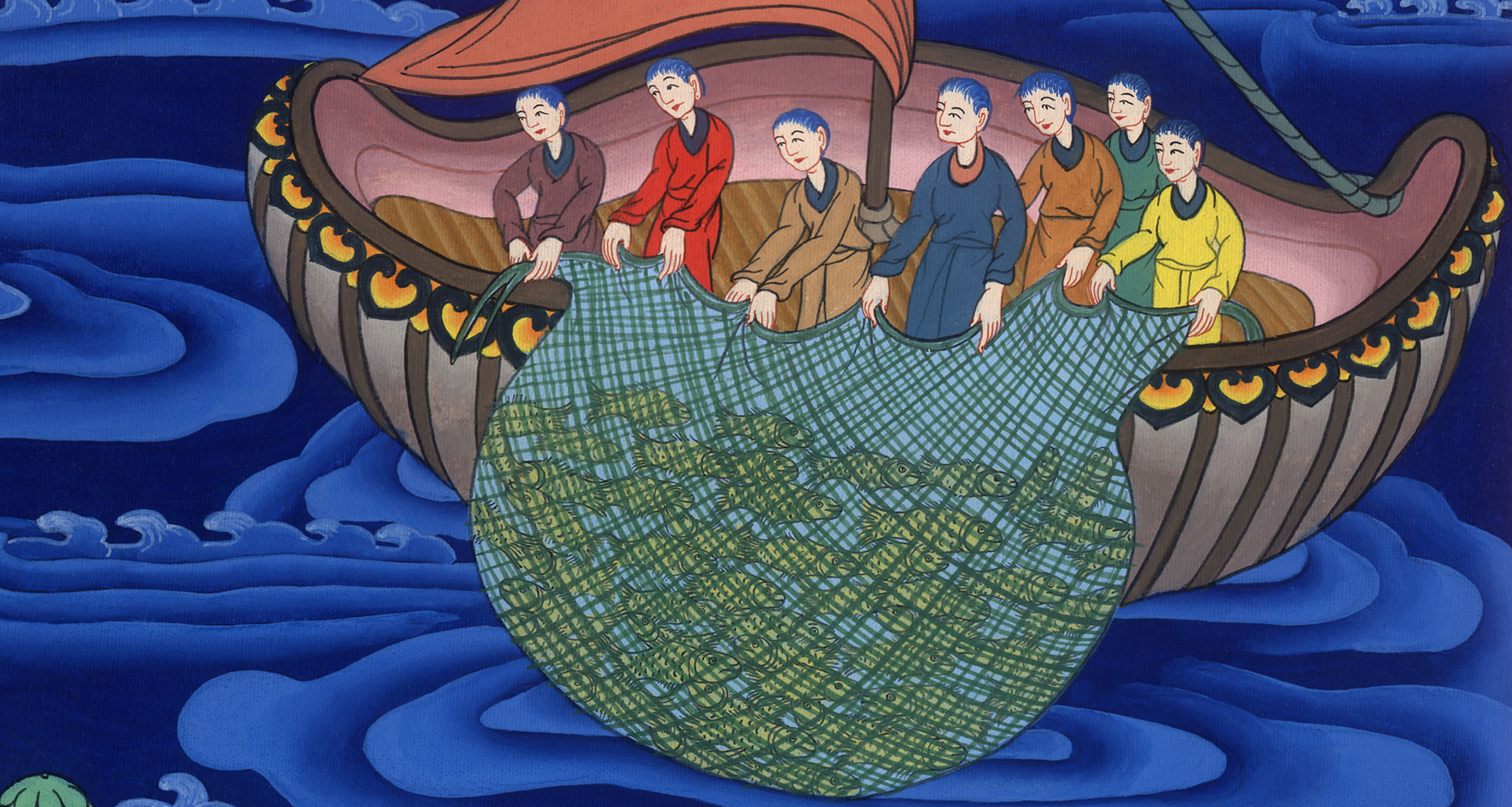 John 21:6
7That disciple therefore whom Jesus loved said to Peter, “It’s the Lord!”
So when Simon Peter heard that it was the Lord, he wrapped his coat around himself (for he was naked), and threw himself into the sea.
John
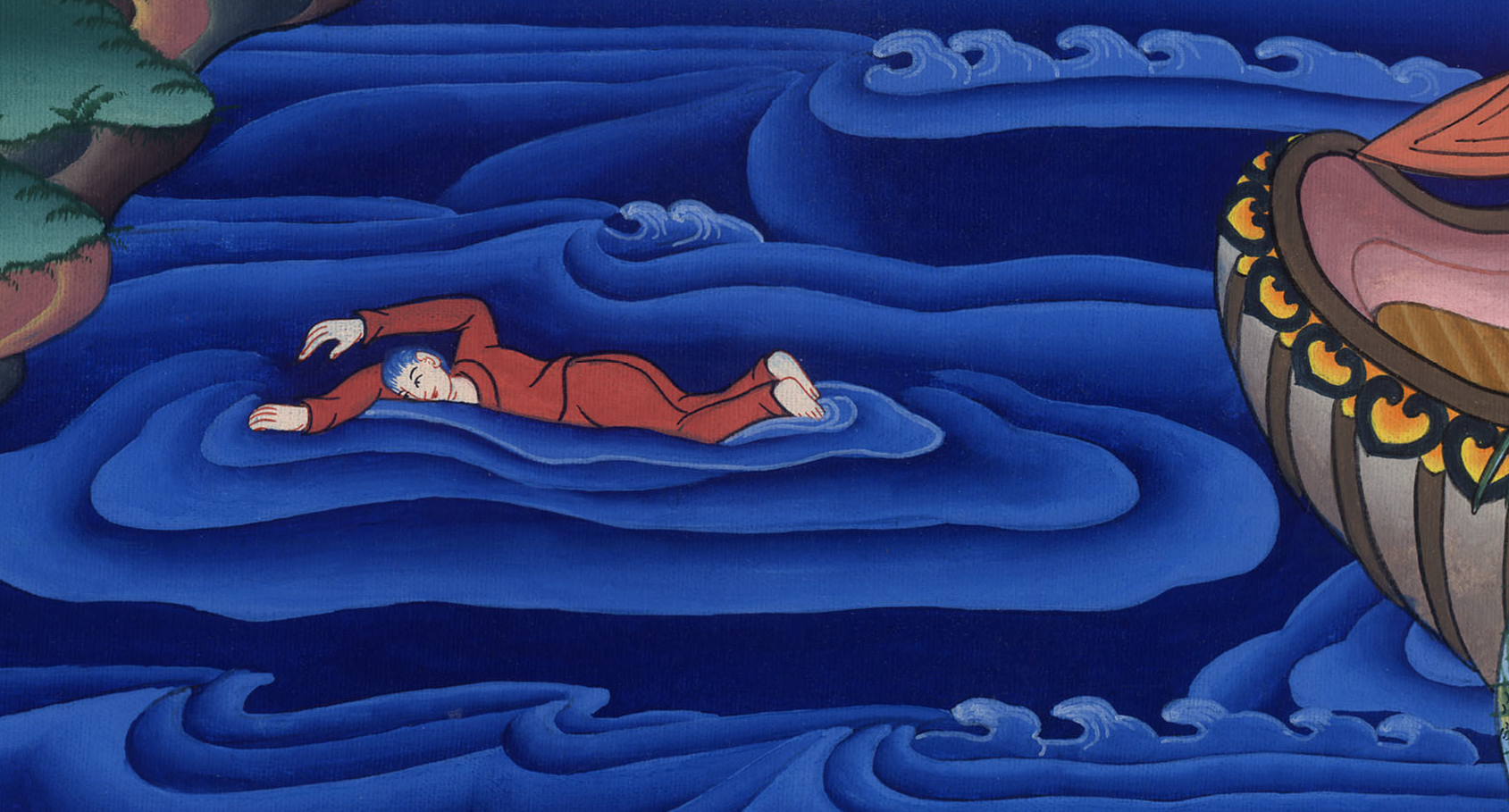 John 21:7
8But the other disciples came in the little boat (for they were not far from the land, but about two hundred cubits away), dragging the net full of fish.
John
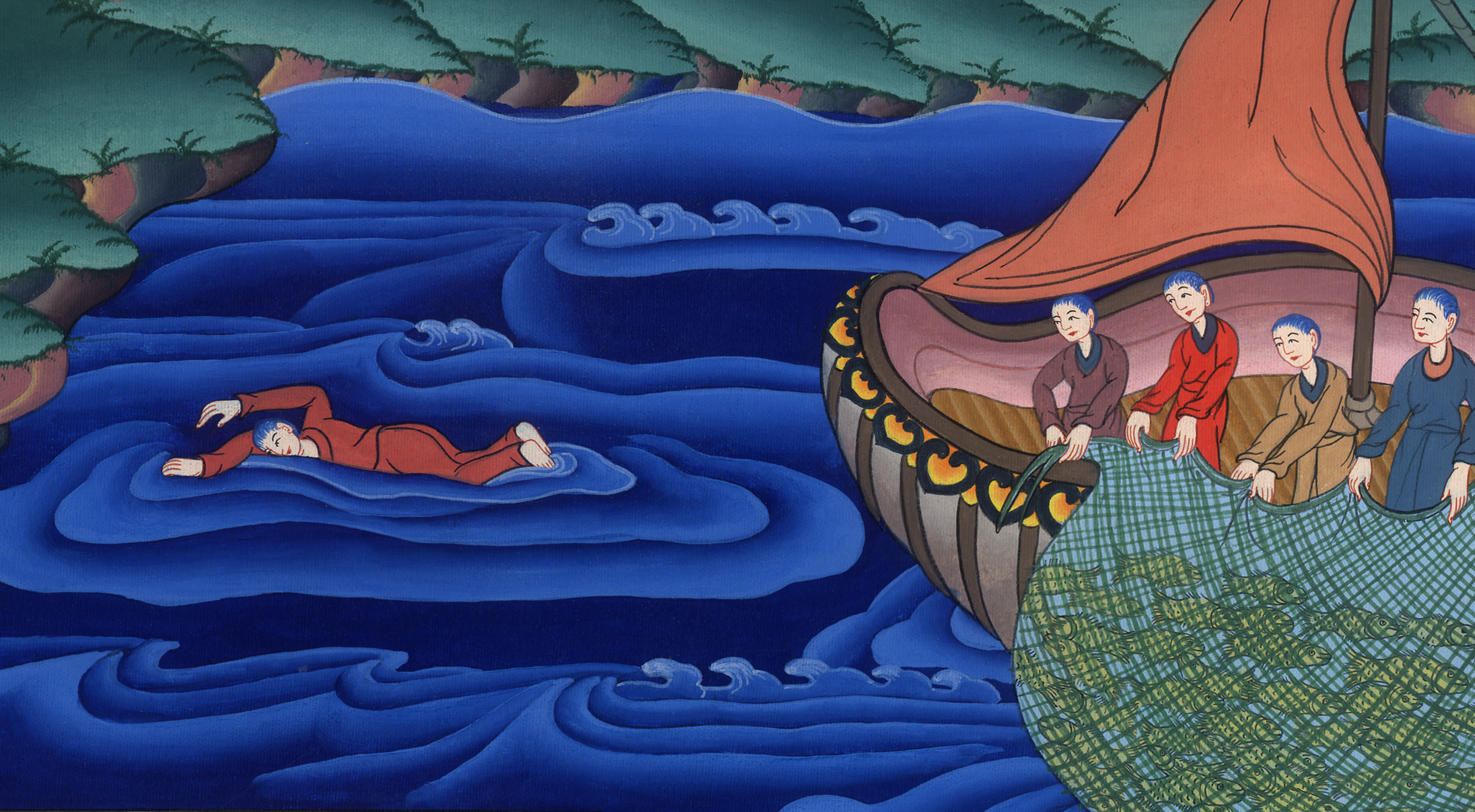 John 21:8
9So when they got out on the land, they saw a fire of coals there, with fish and bread laid on it. 10Jesus said to them, “Bring some of the fish which you have just caught.”
John
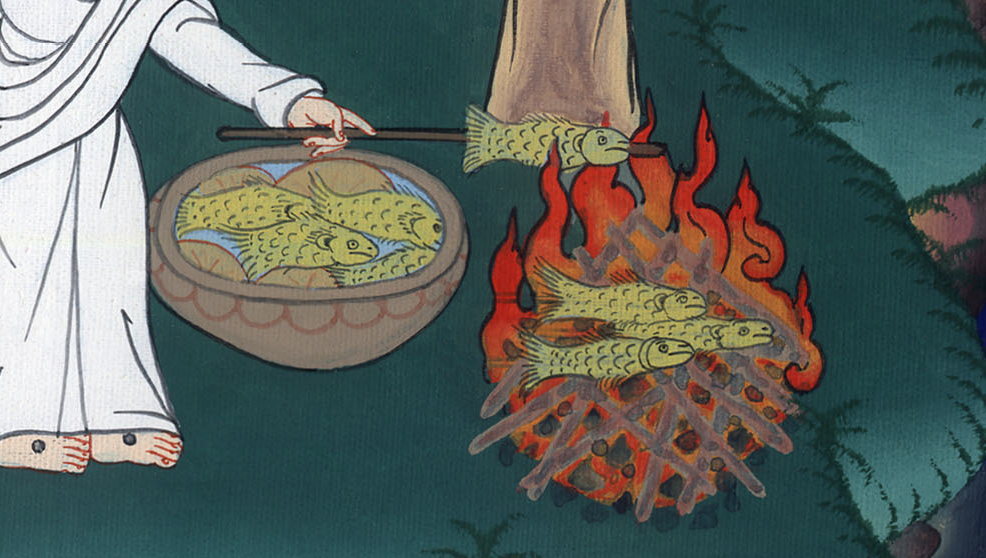 John 21:9,10
11Simon Peter went up, and drew the net to land, full of one hundred fifty-three great fish. Even though there were so many, the net wasn’t torn.
John
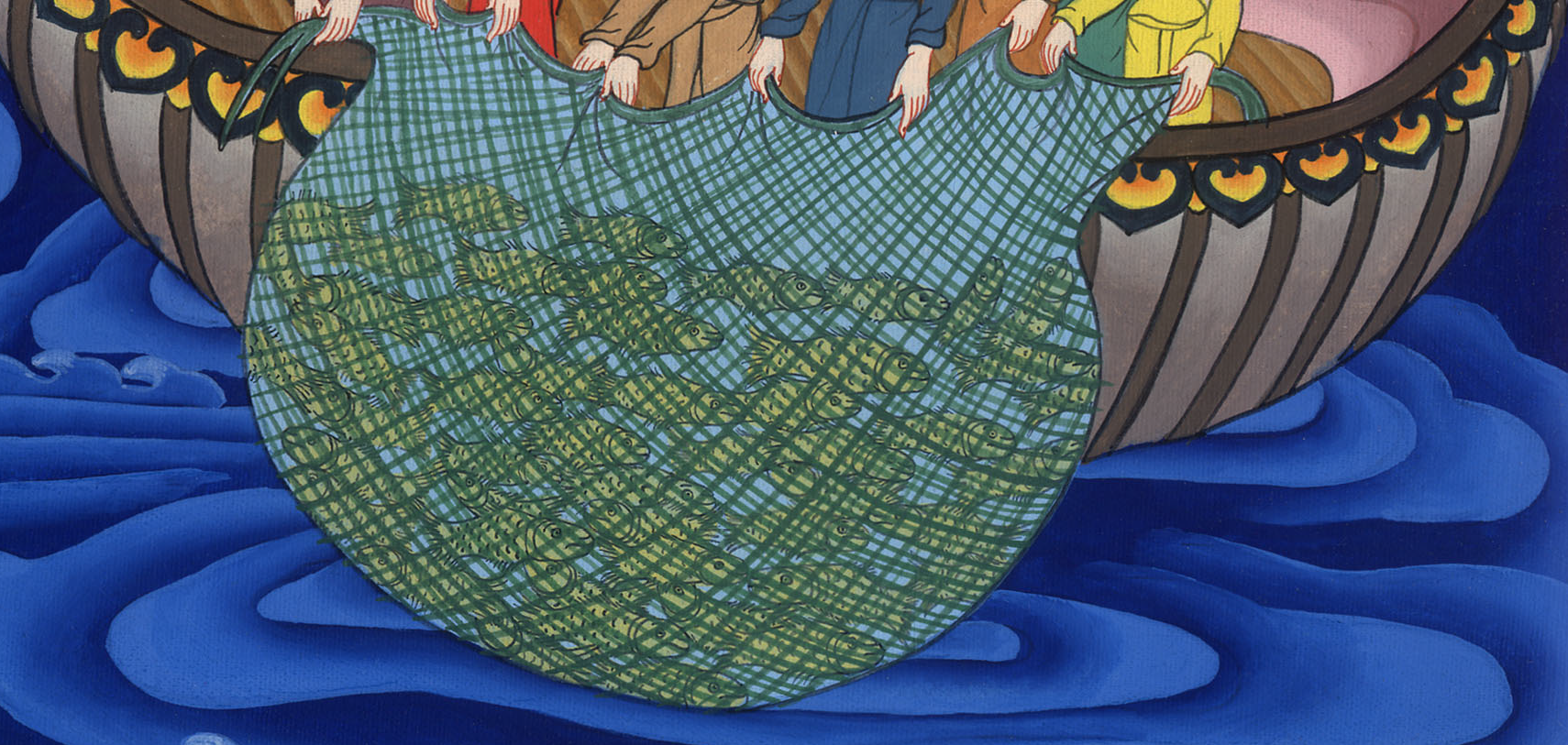 John 21:11
12Jesus said to them, “Come and eat breakfast!”
None of the disciples dared inquire of him, “Who are you?” knowing that it was the Lord.
John
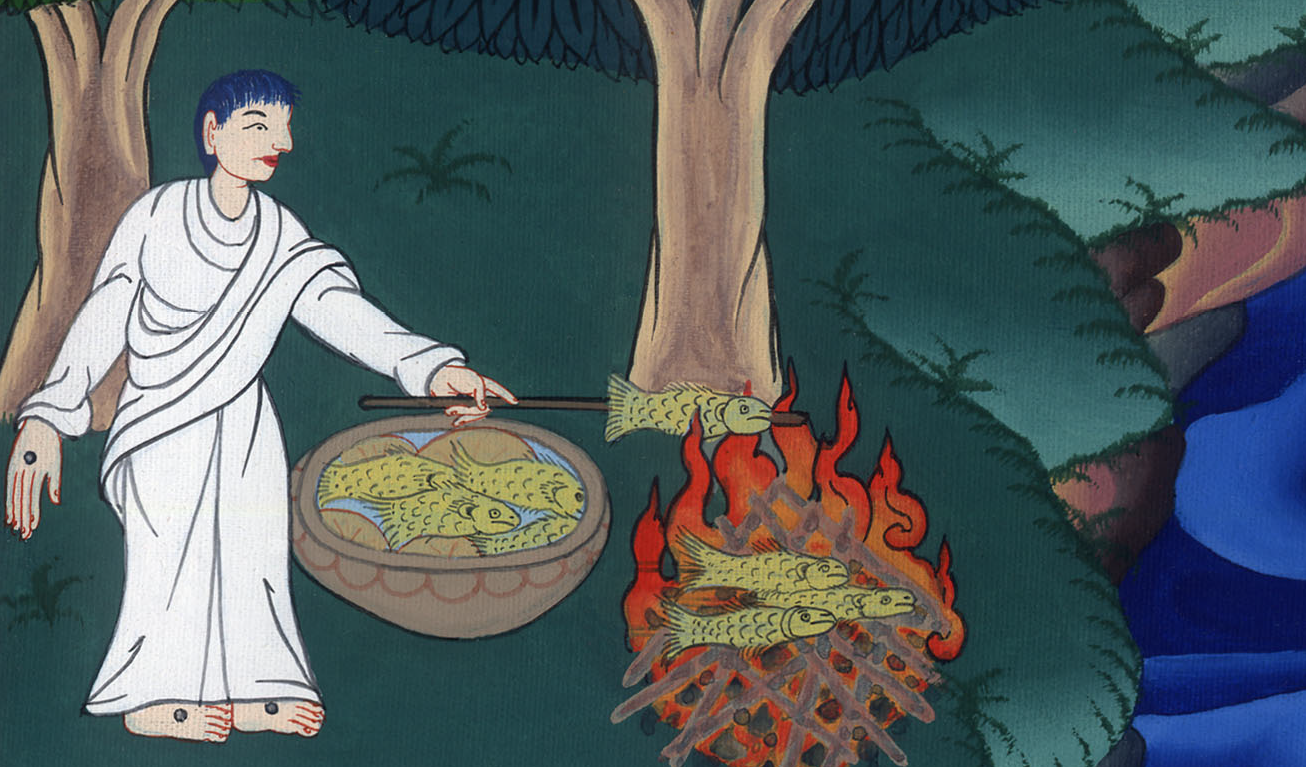 John 21:12
13Then Jesus came and took the bread, gave it to them, and the fish likewise.
John
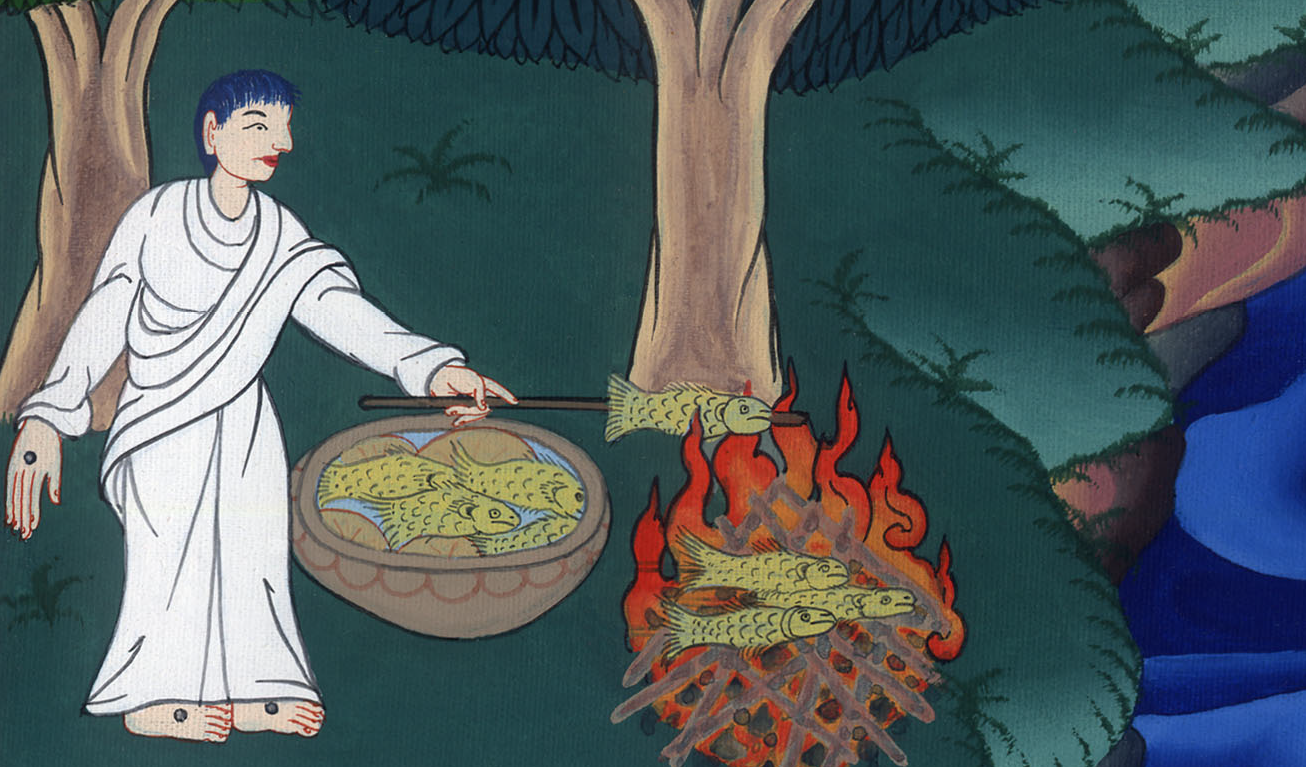 John 21:13
14This is now the third time that Jesus was revealed to his disciples after he had risen from the dead.
John
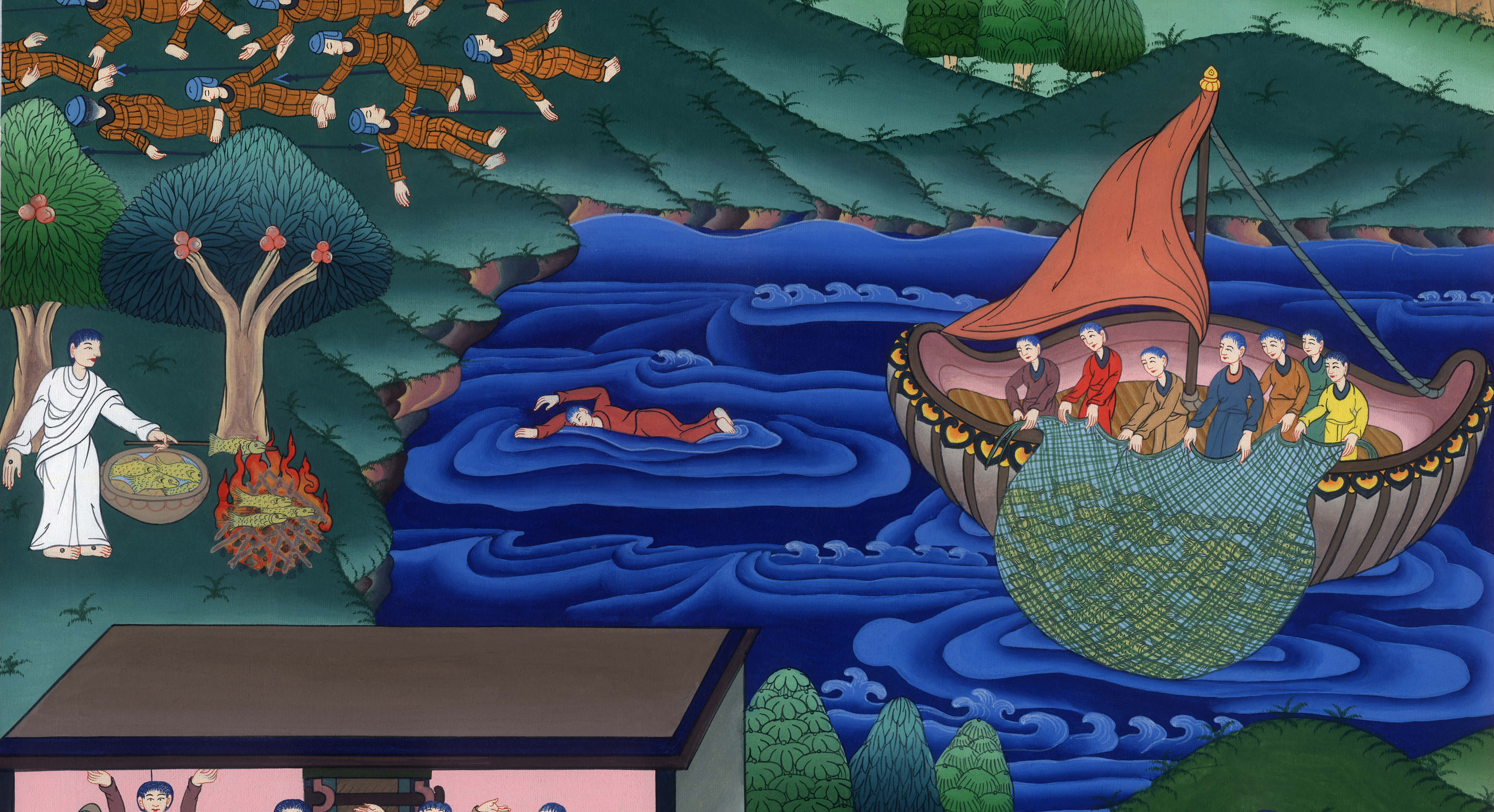 John 21:14